TOÁN 1
Tuần 1
Bài 3: Các số 1, 2, 3
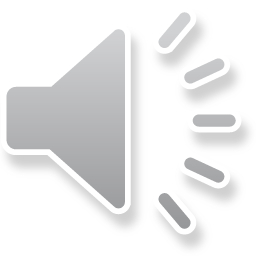 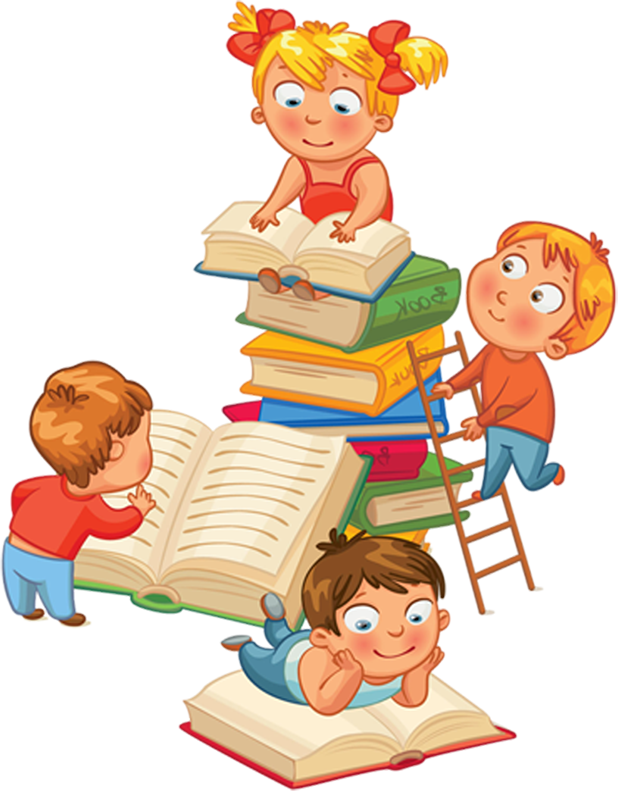 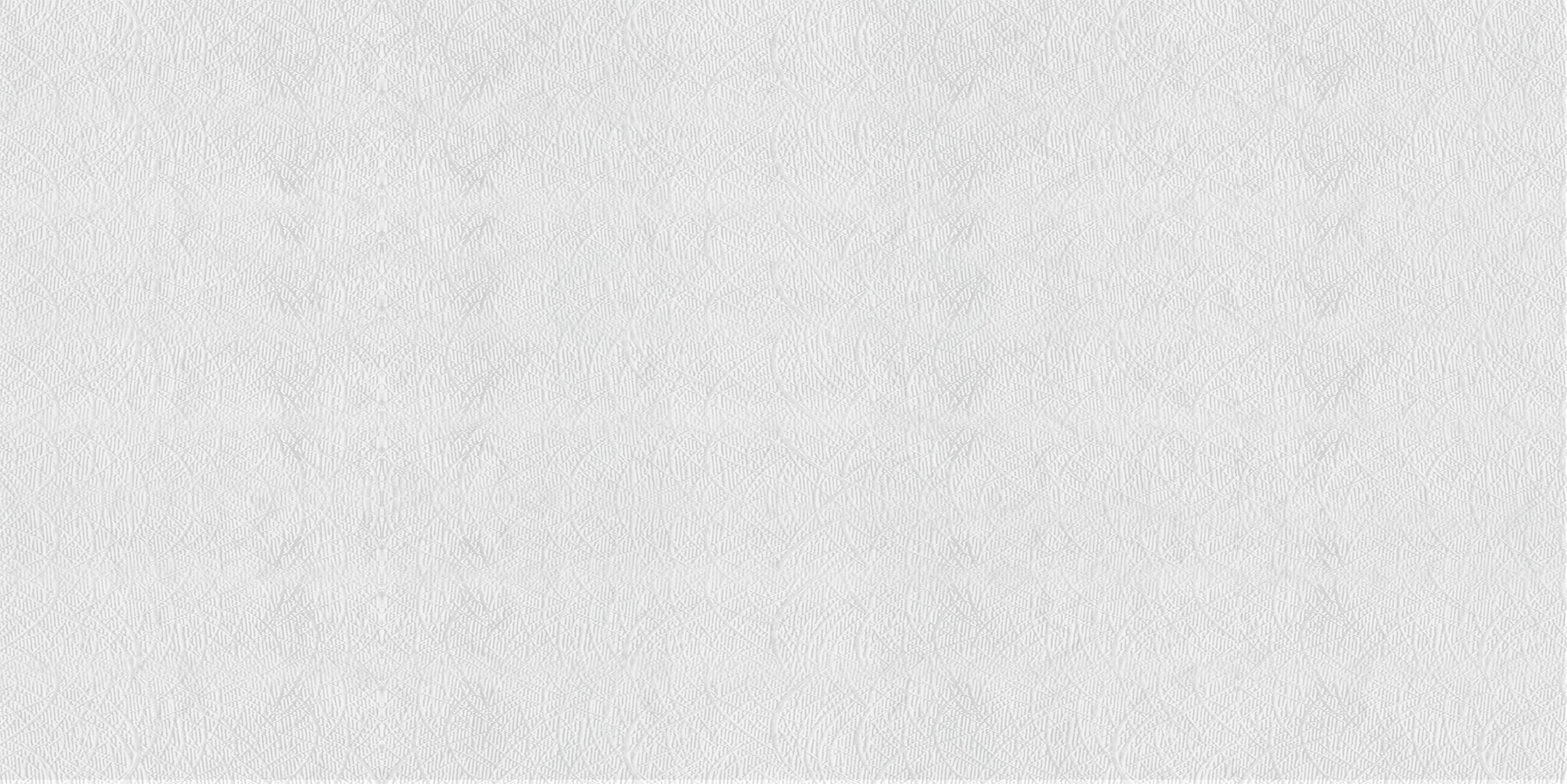 KHỞI ĐỘNG
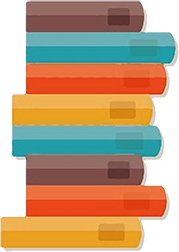 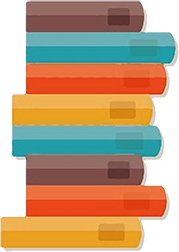 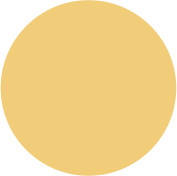 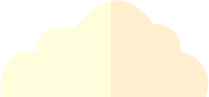 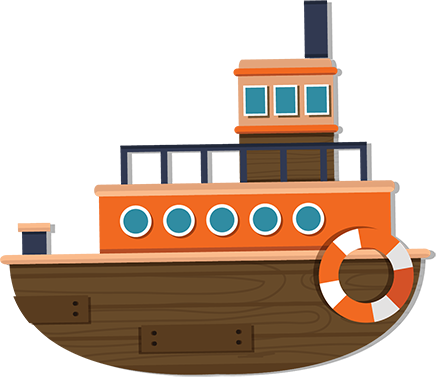 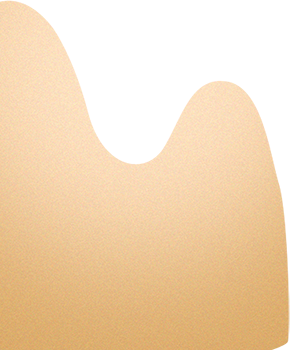 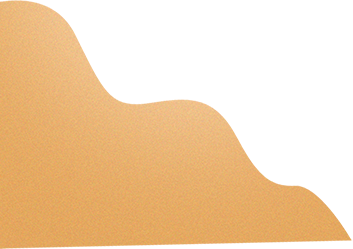 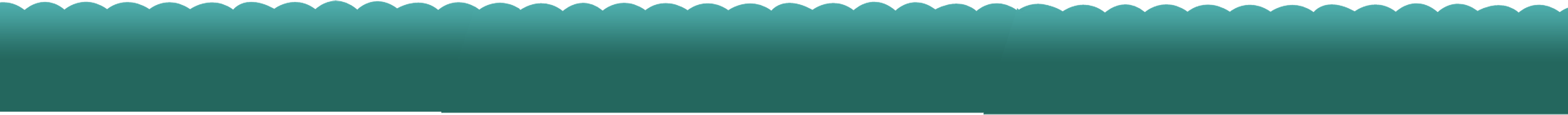 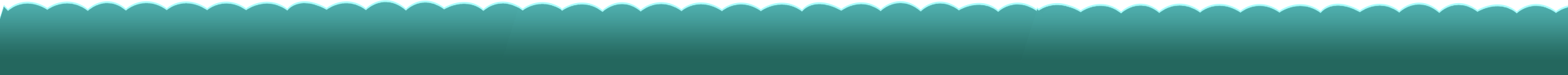 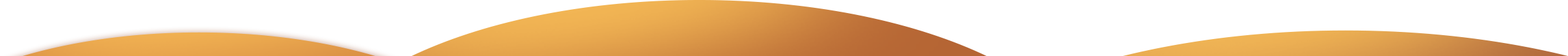 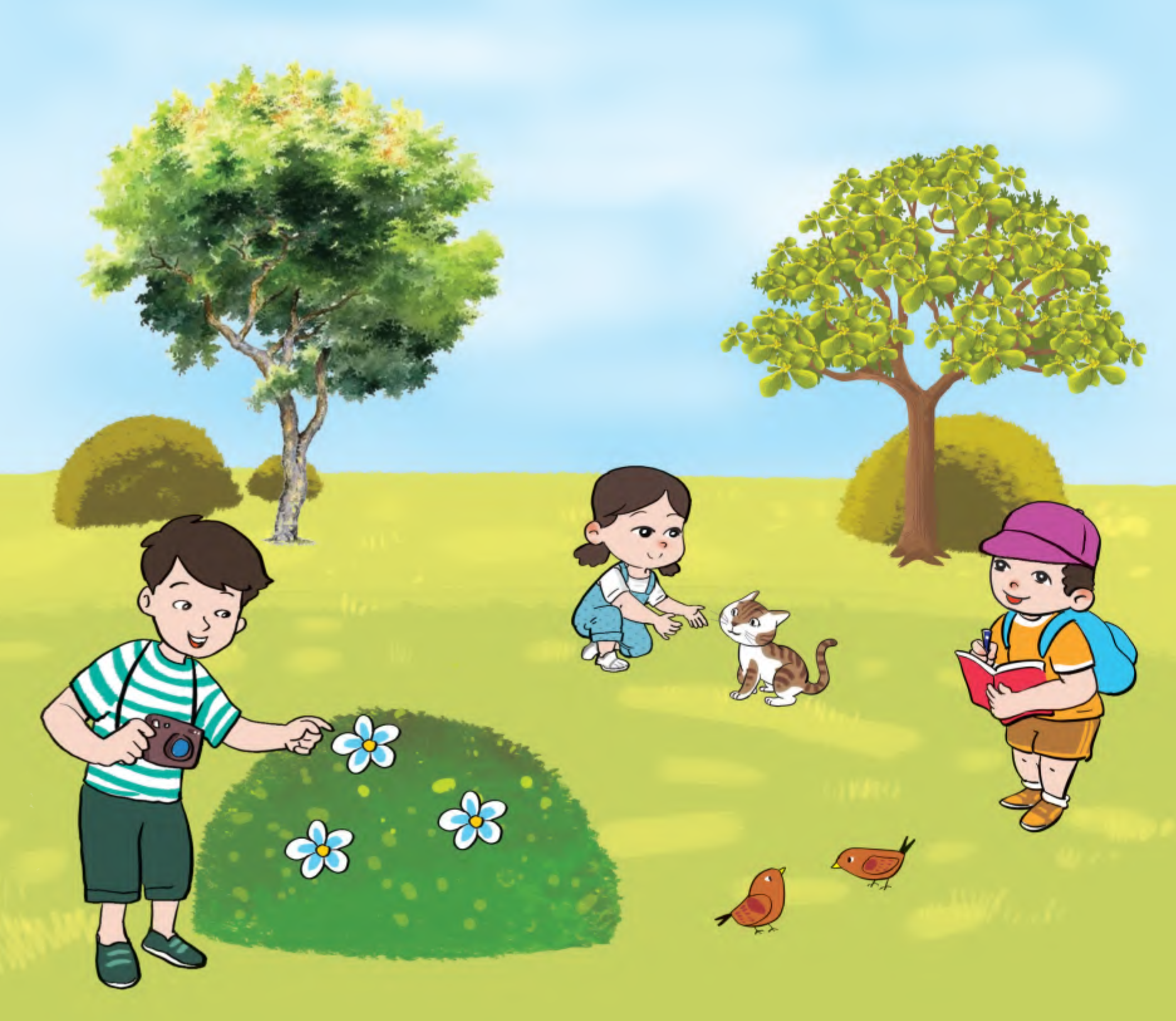 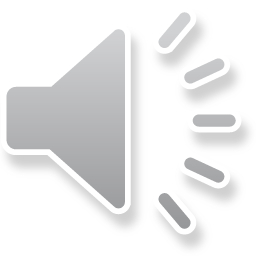 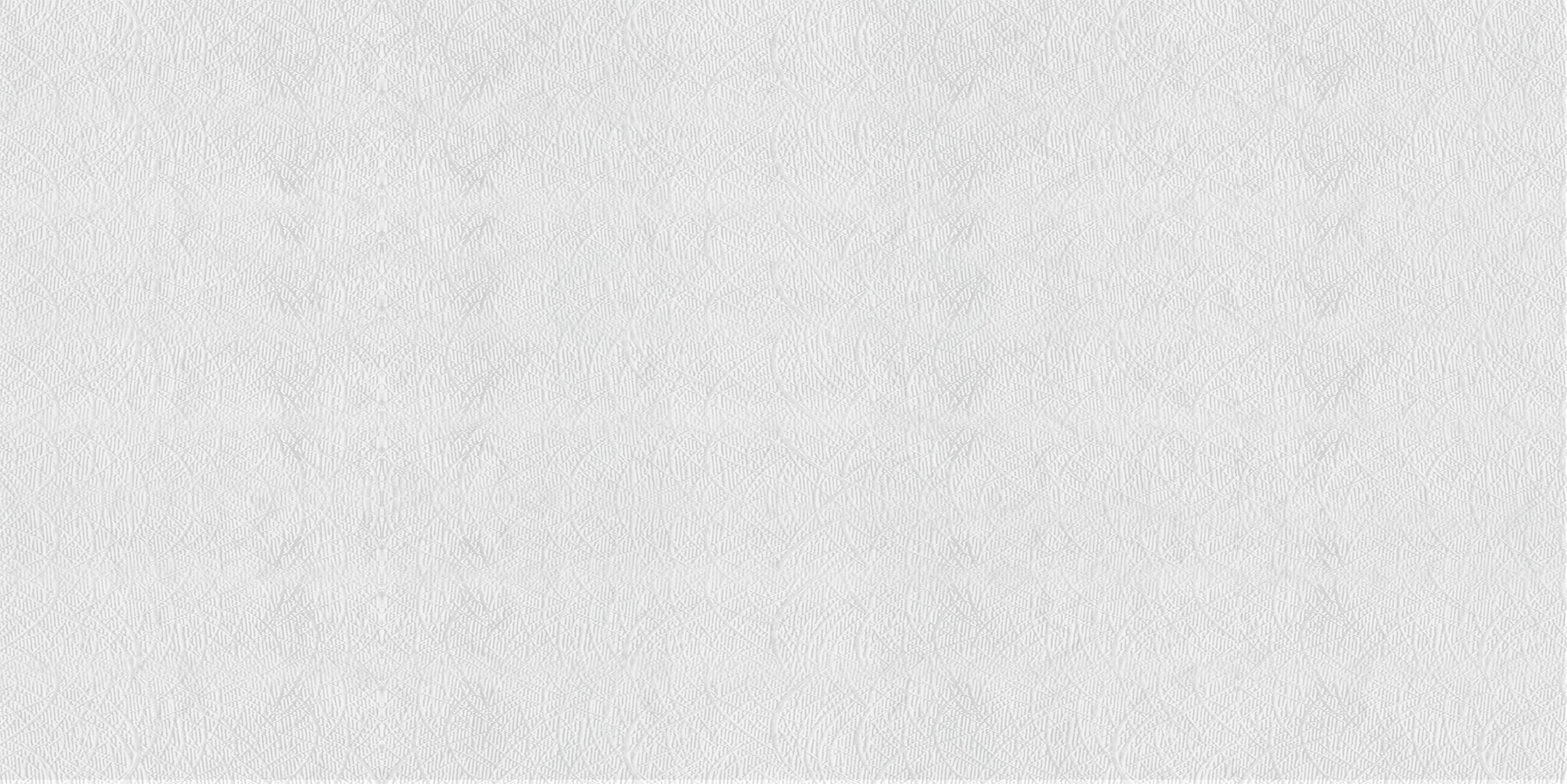 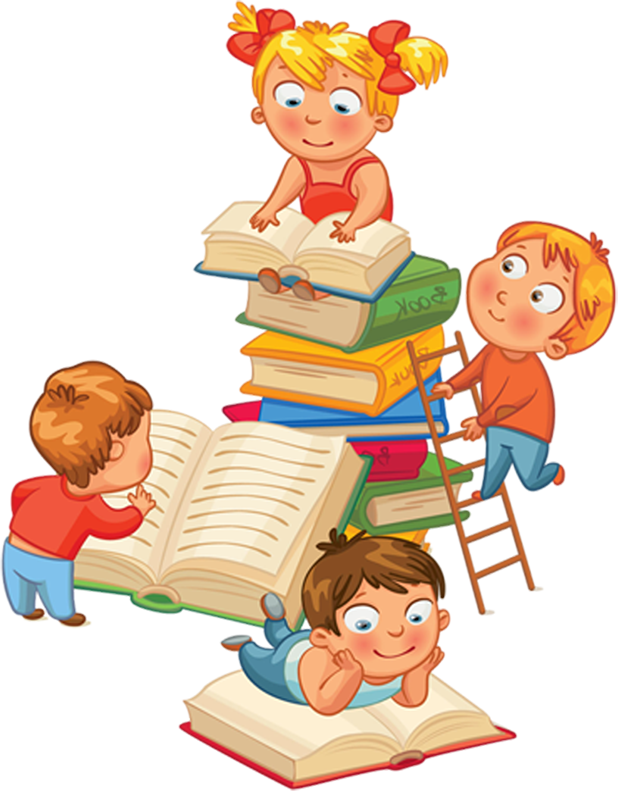 KHÁM PHÁ
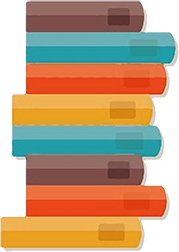 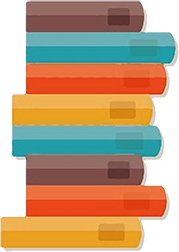 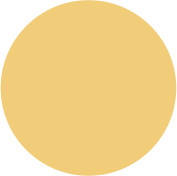 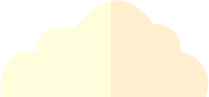 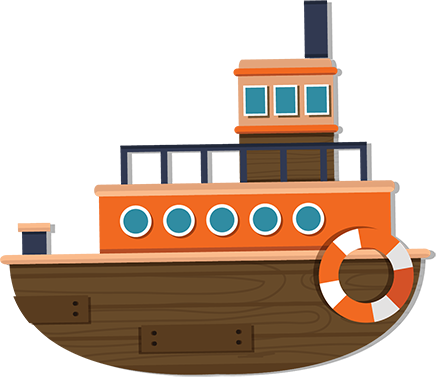 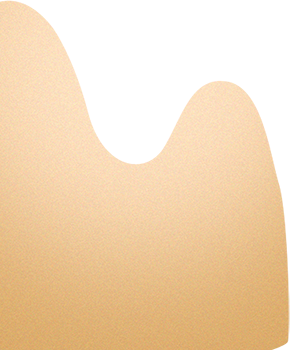 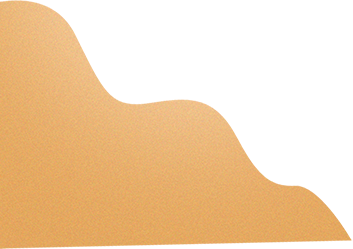 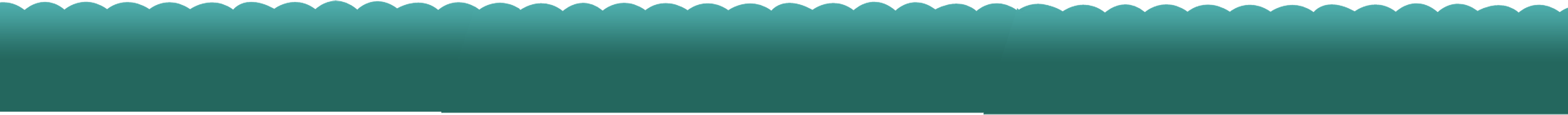 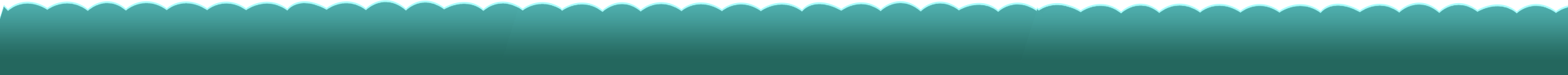 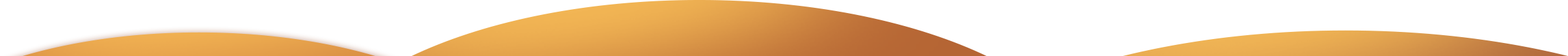 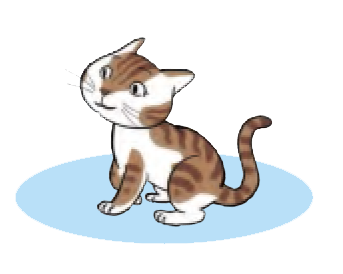 1
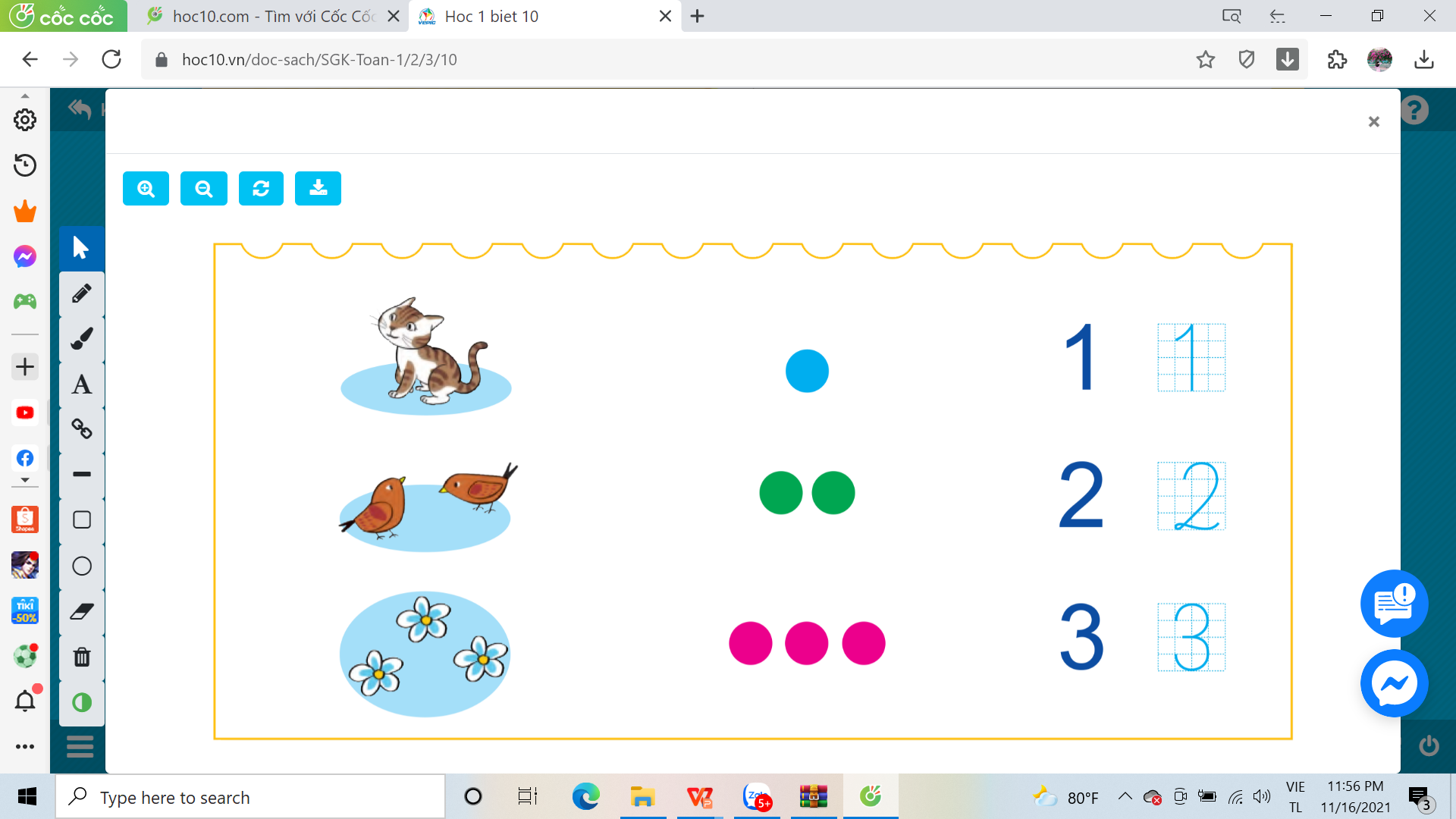 2
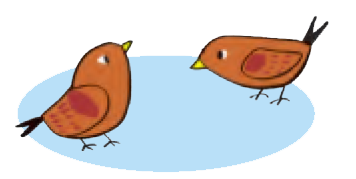 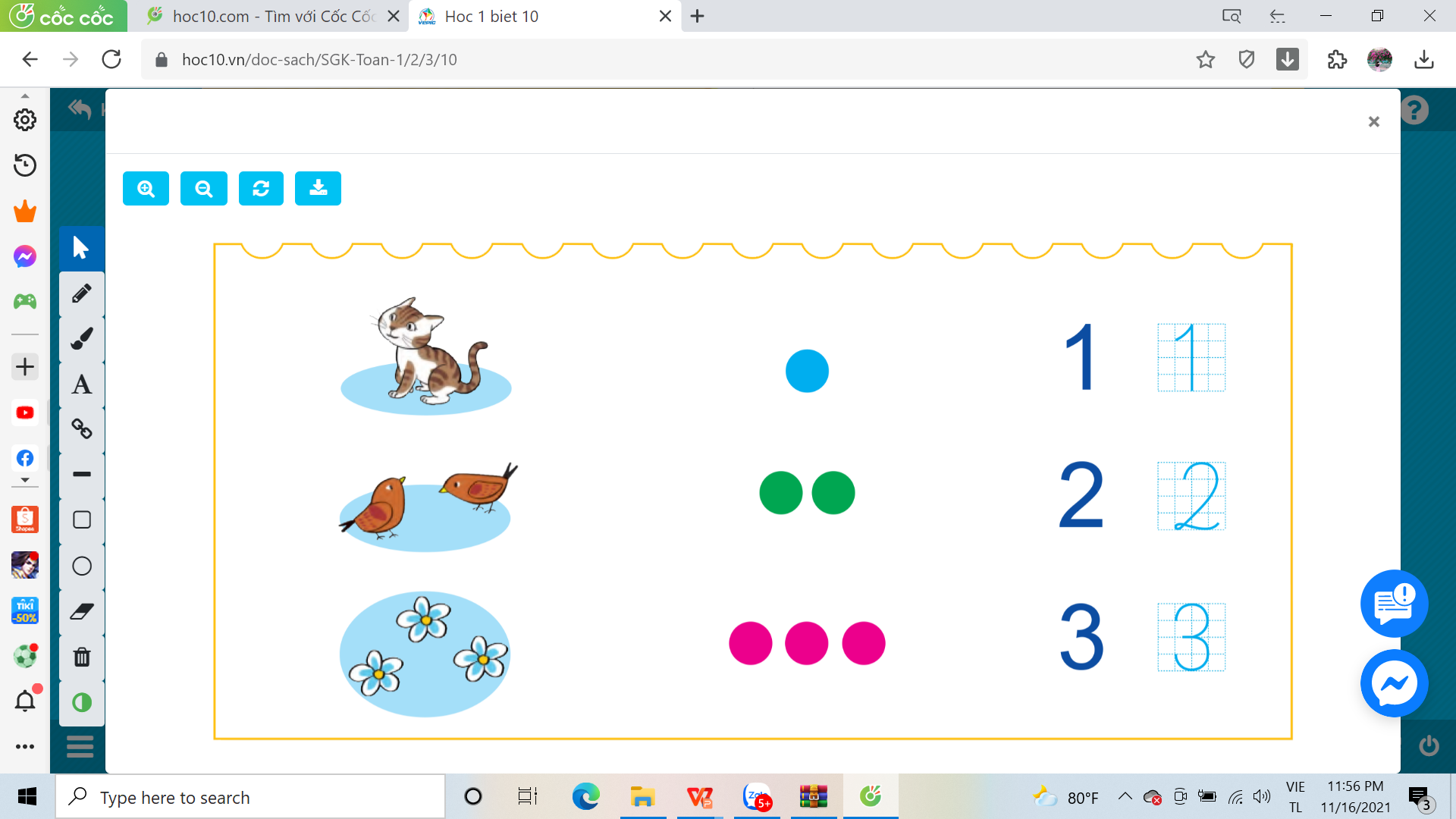 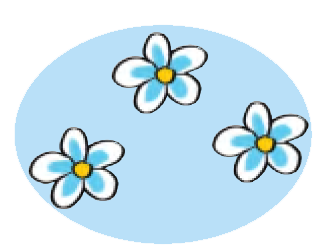 3
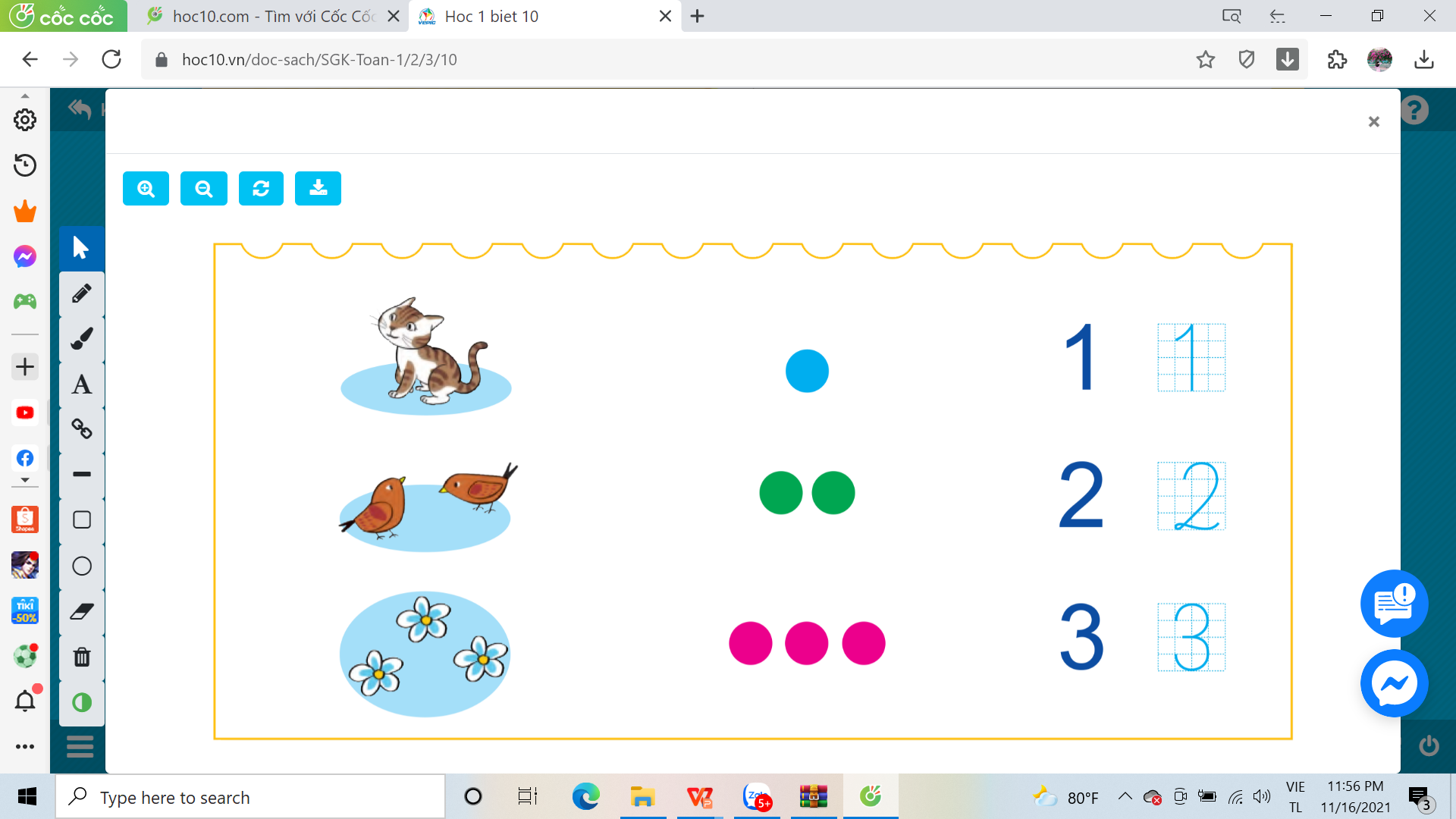 VIẾT SỐ 1
VIẾT SỐ 2
VIẾT SỐ 3
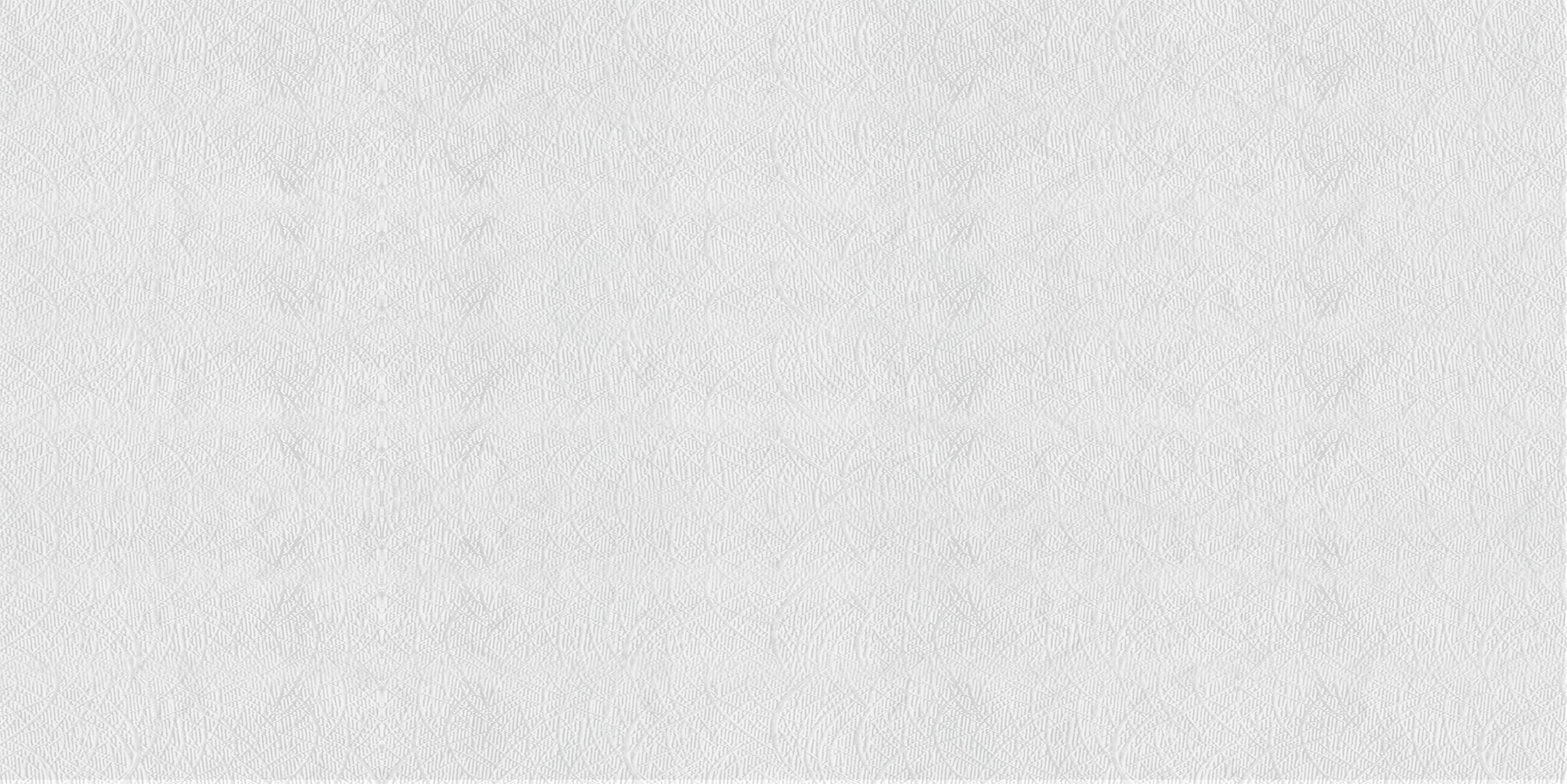 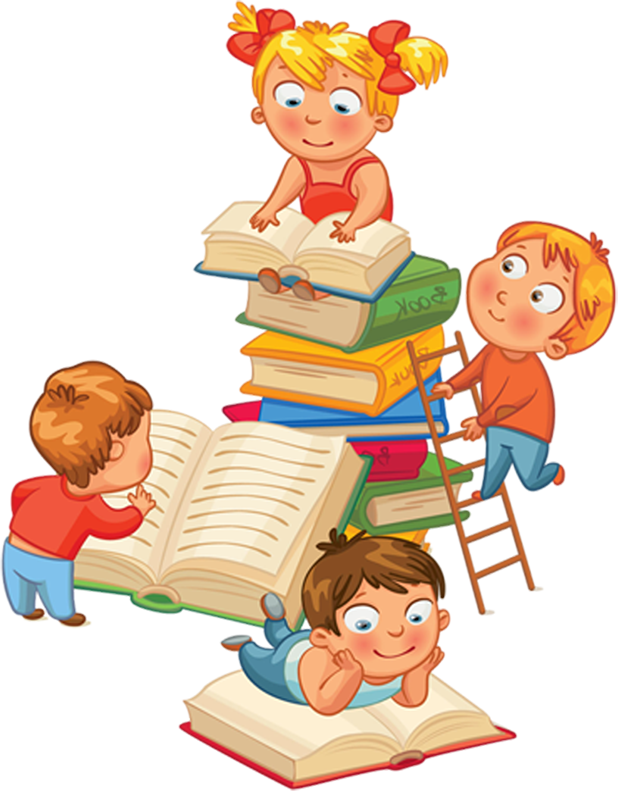 THỰC HÀNH
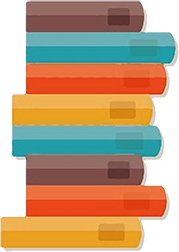 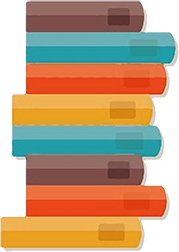 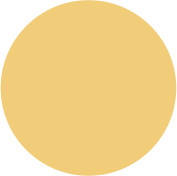 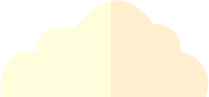 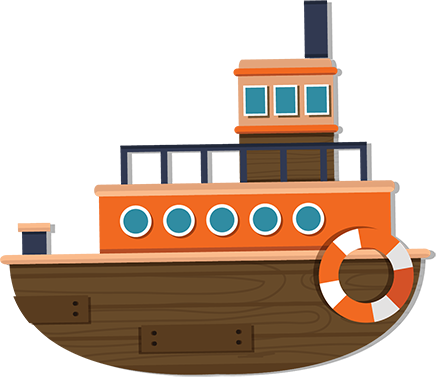 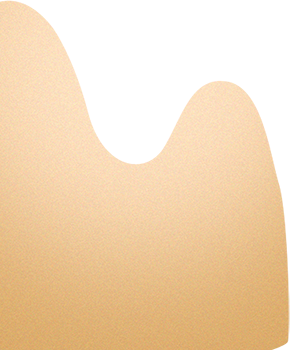 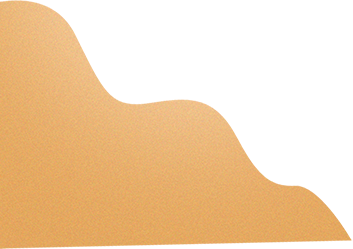 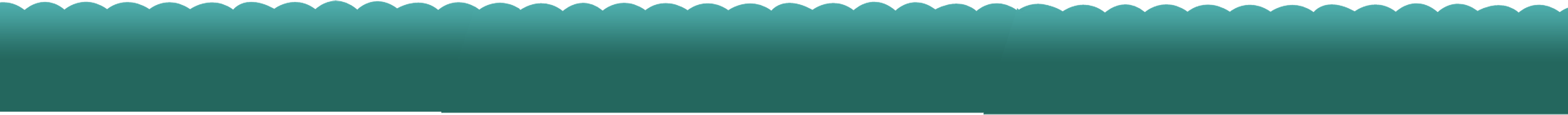 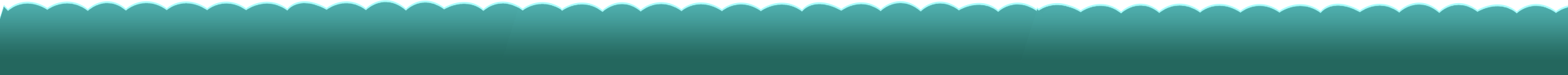 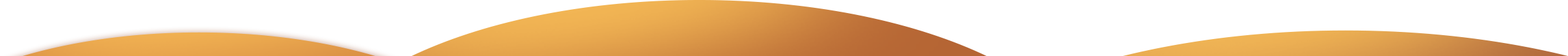 Số
1
?
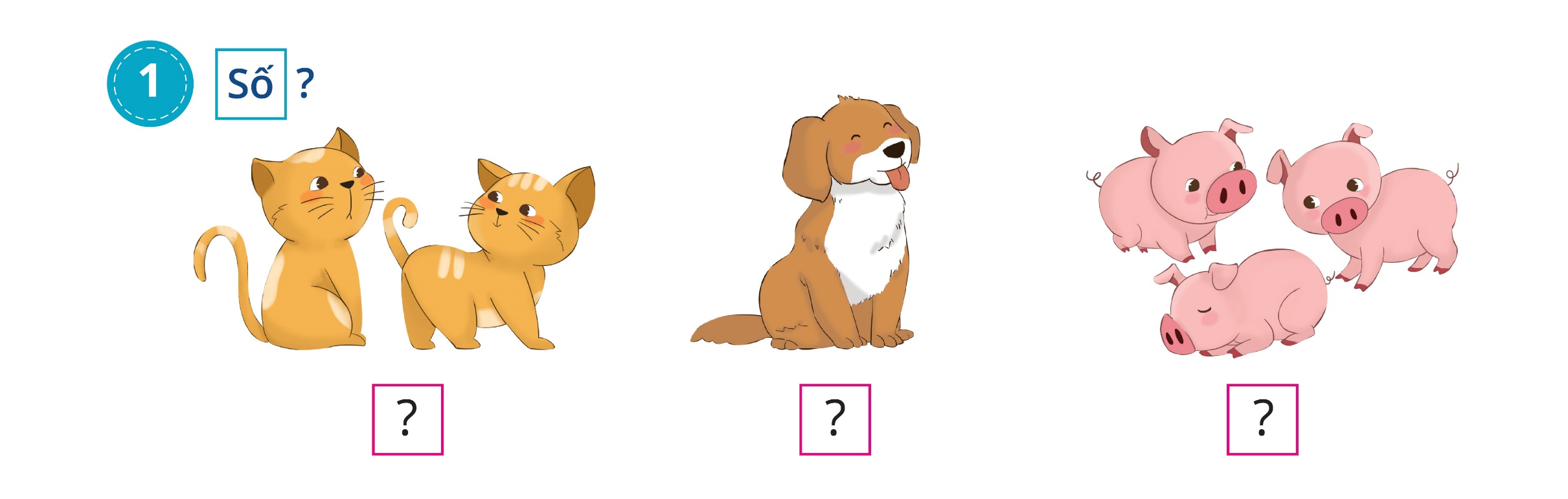 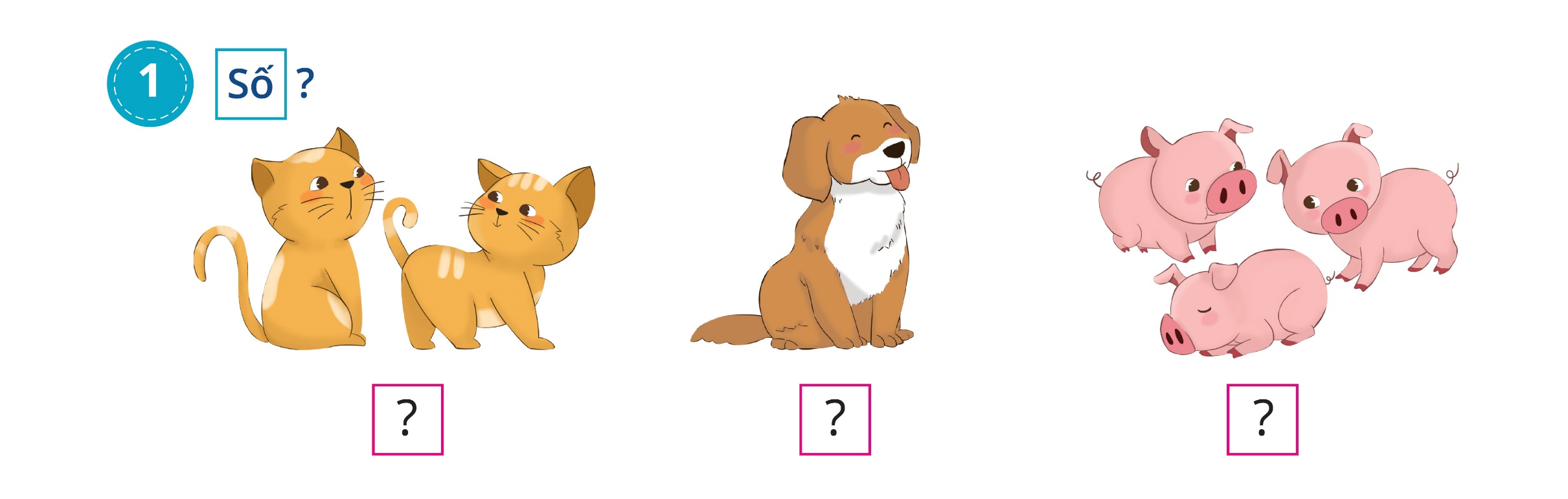 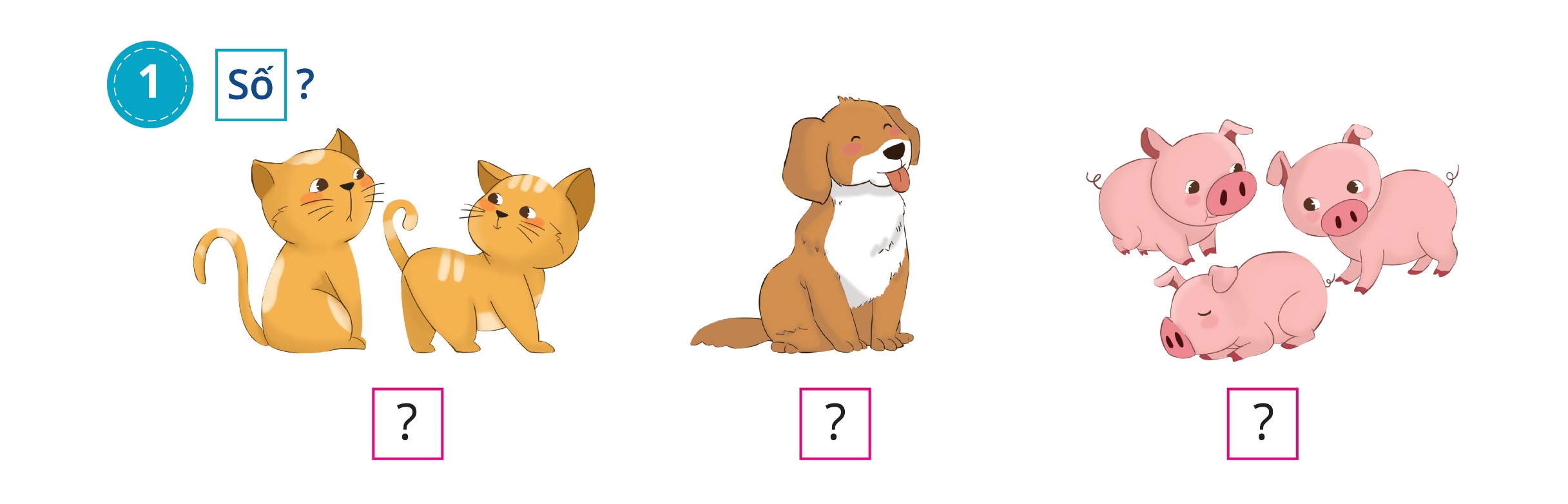 3
2
1
Lấy số hình phù hợp (theo mẫu):
2
2
3
1
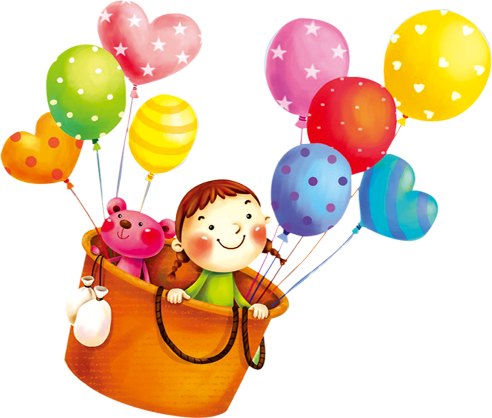 3
Số
?
2
2
3
3
1
1
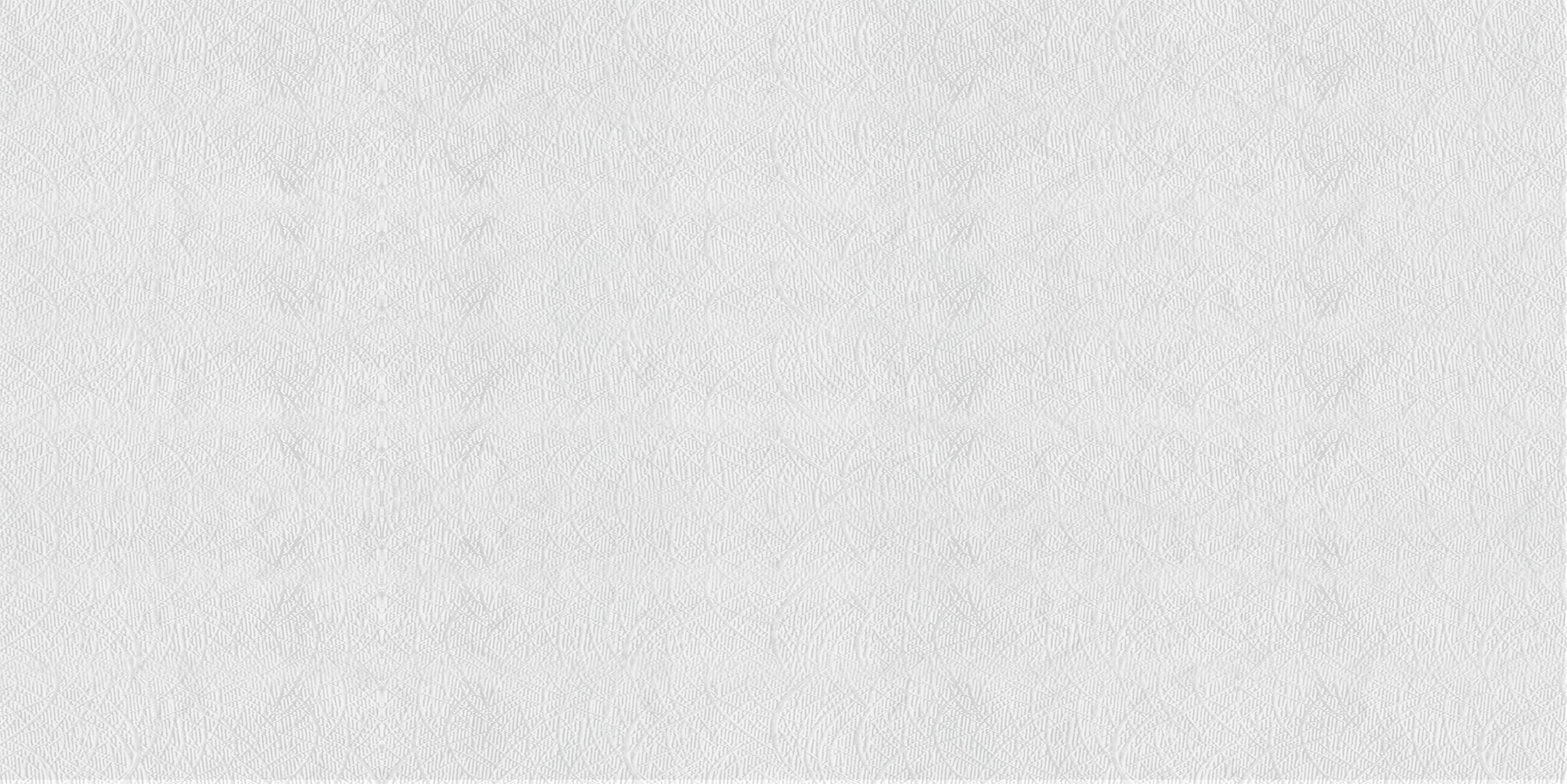 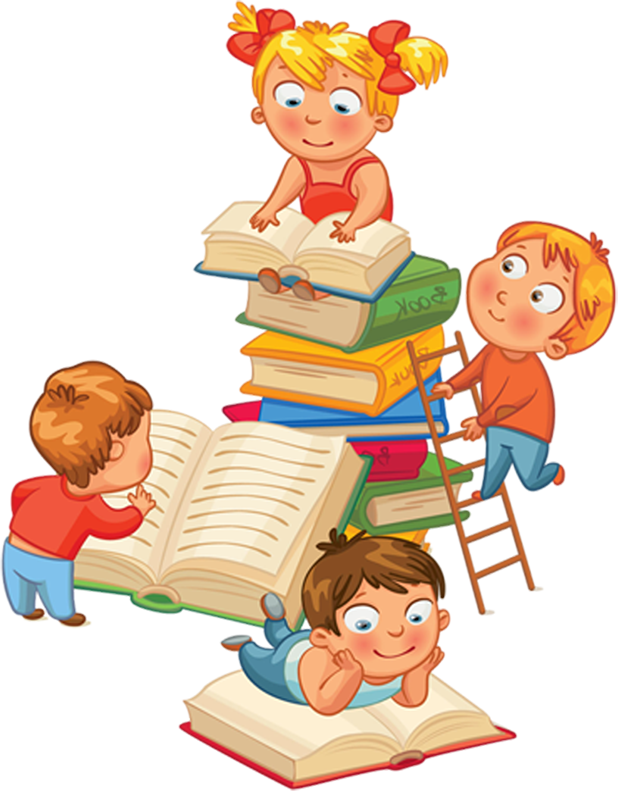 VẬN DỤNG
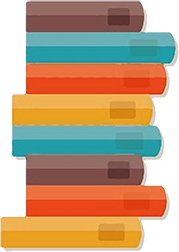 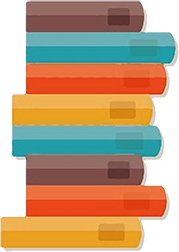 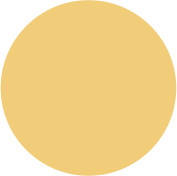 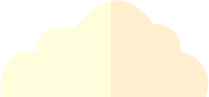 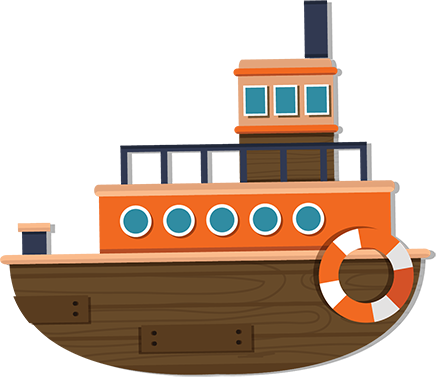 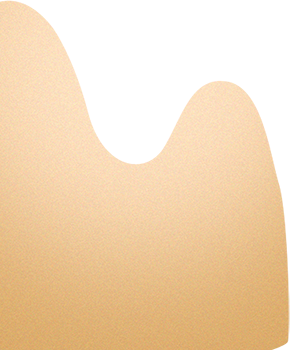 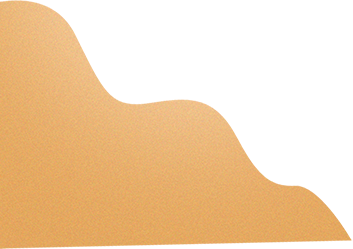 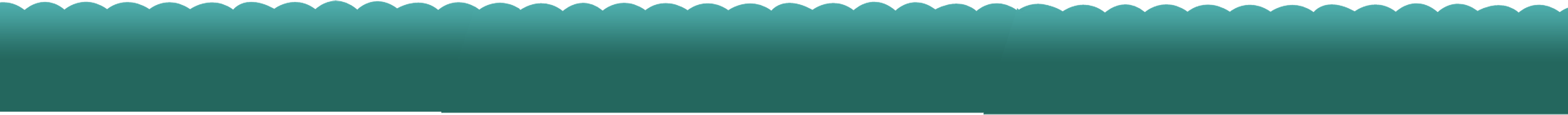 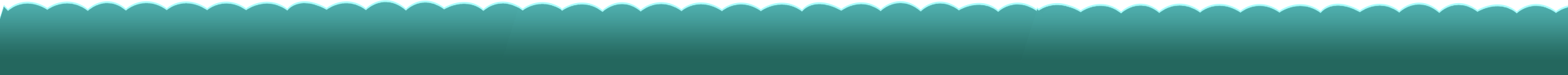 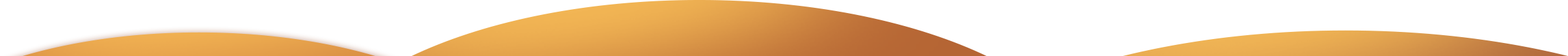 ?
Số
4
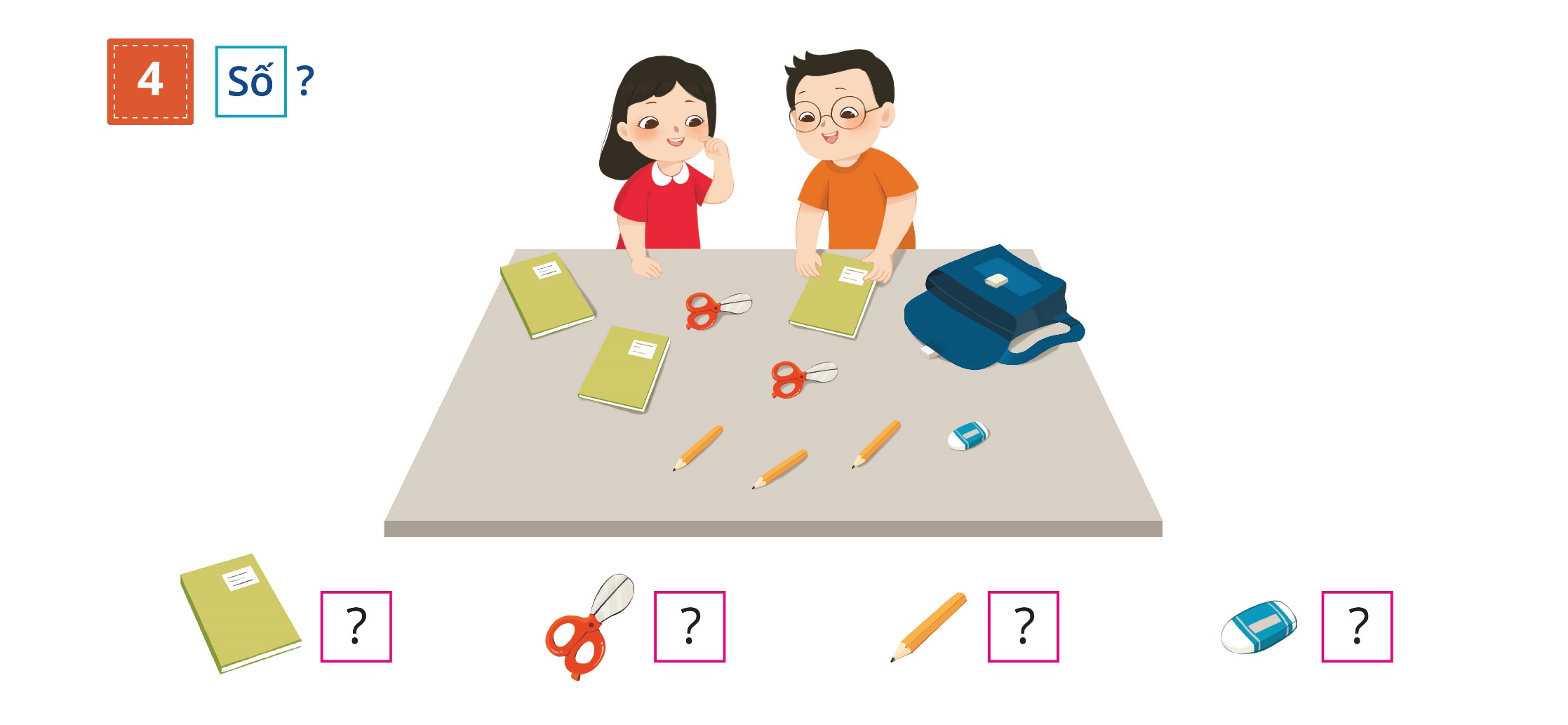 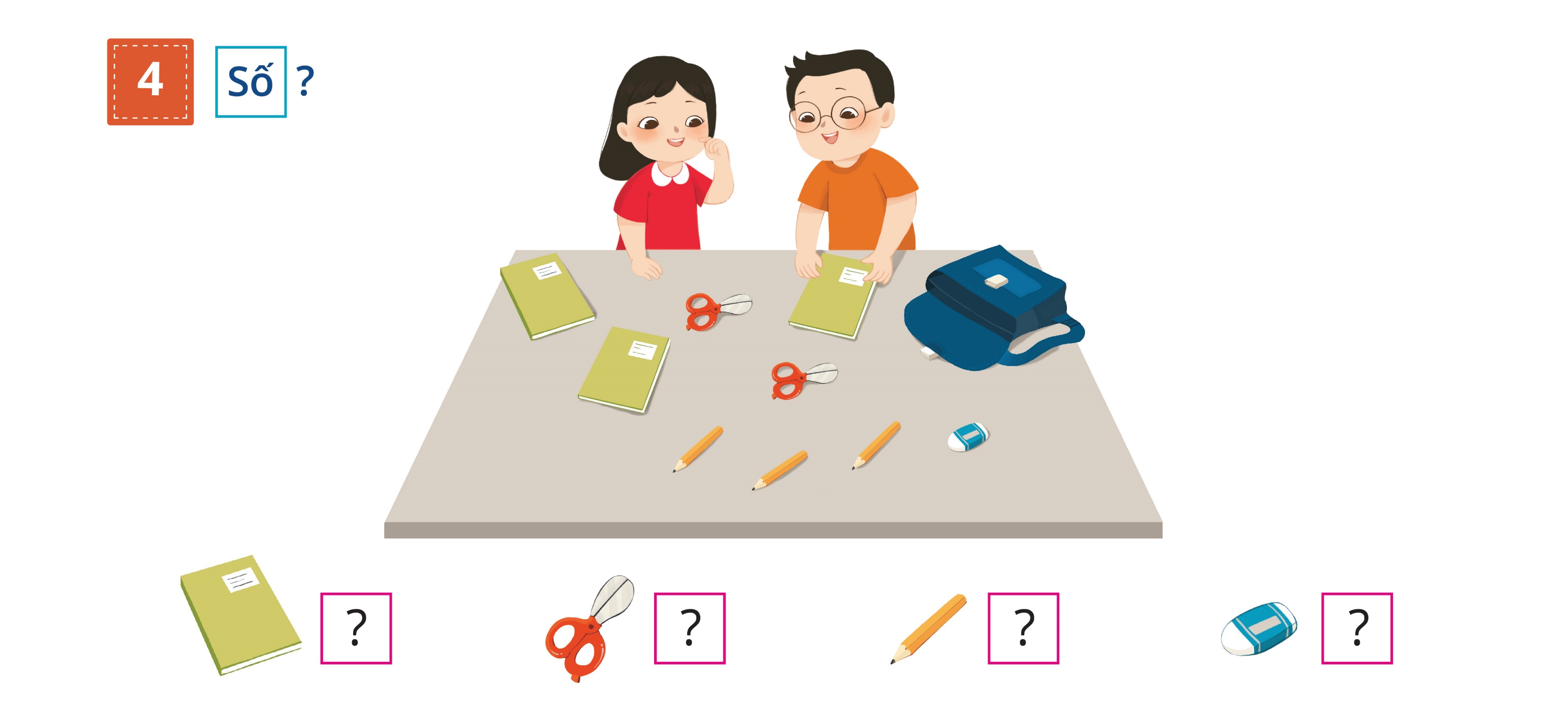 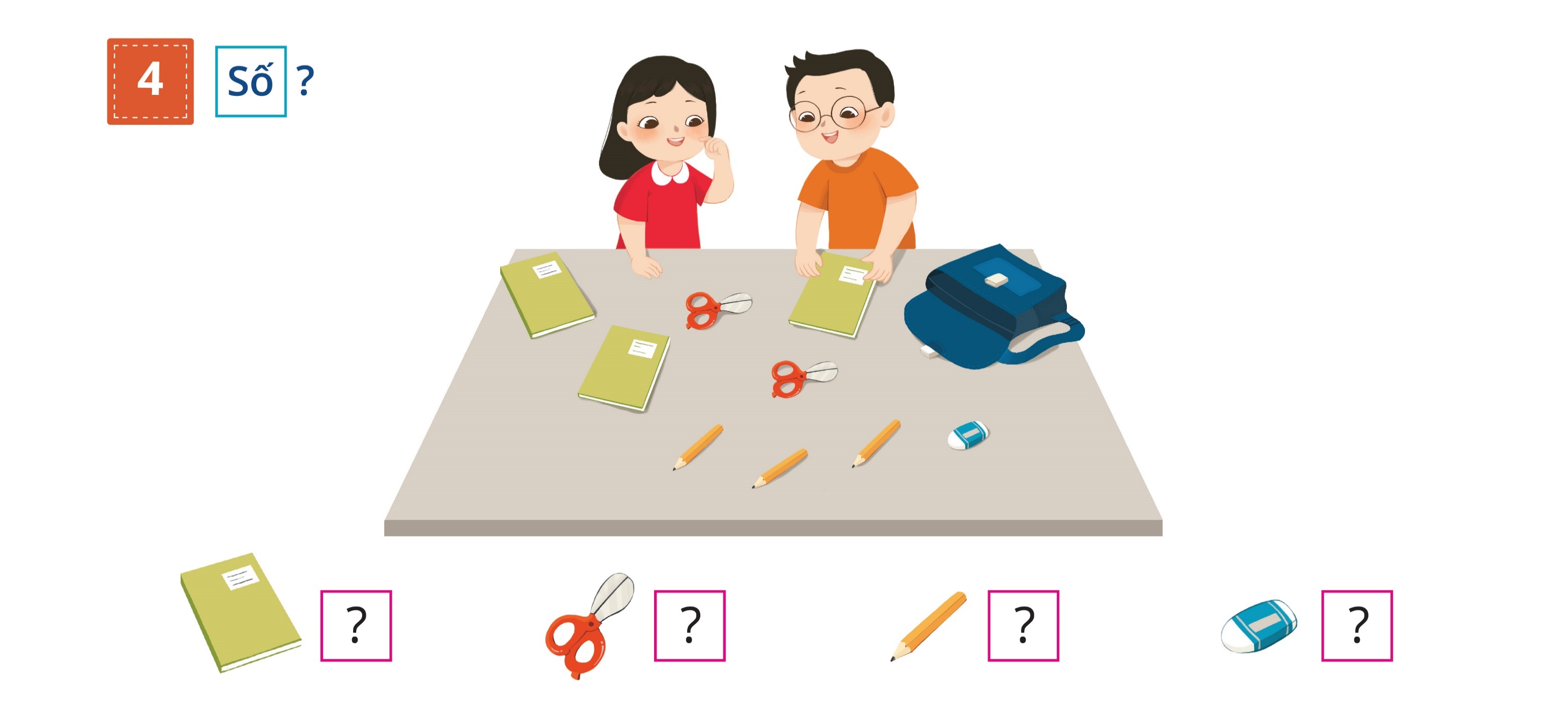 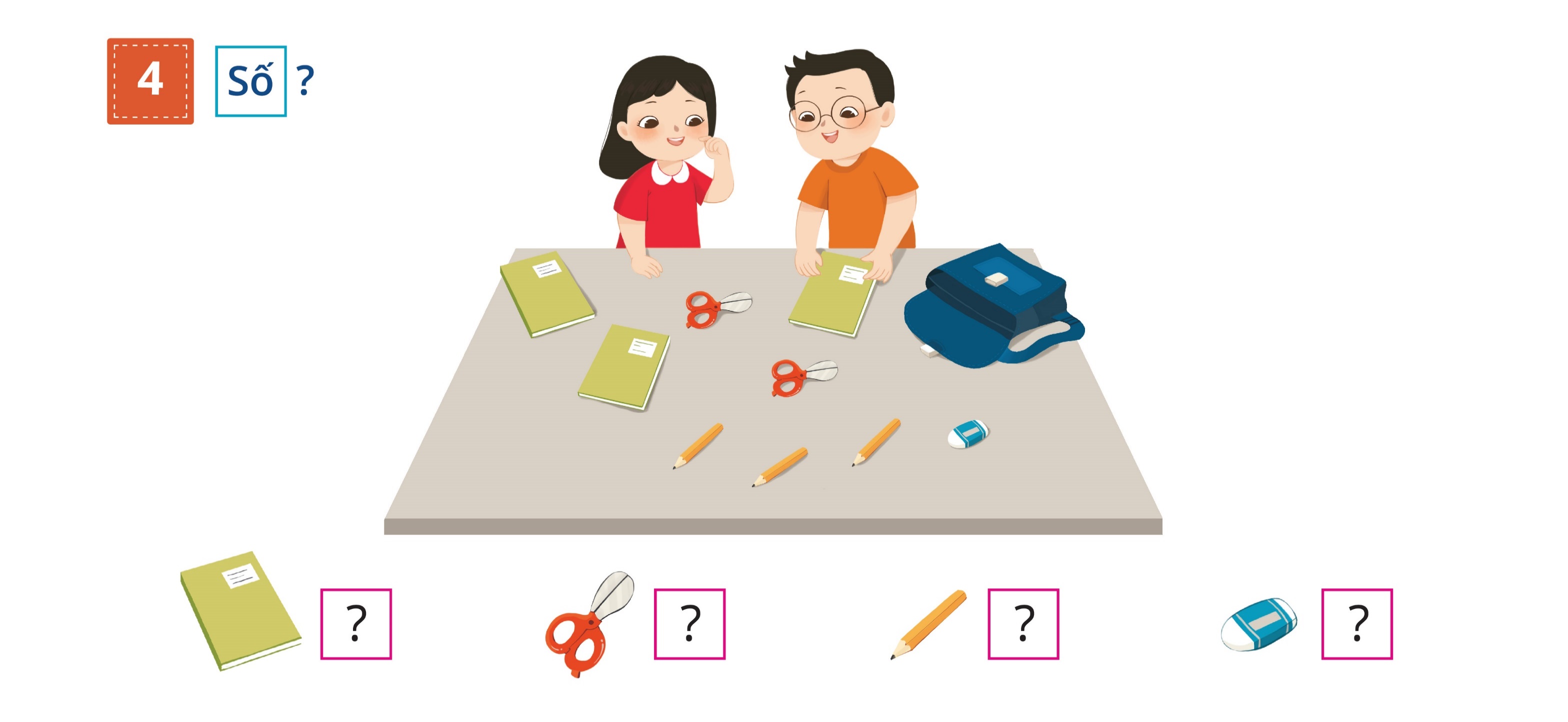 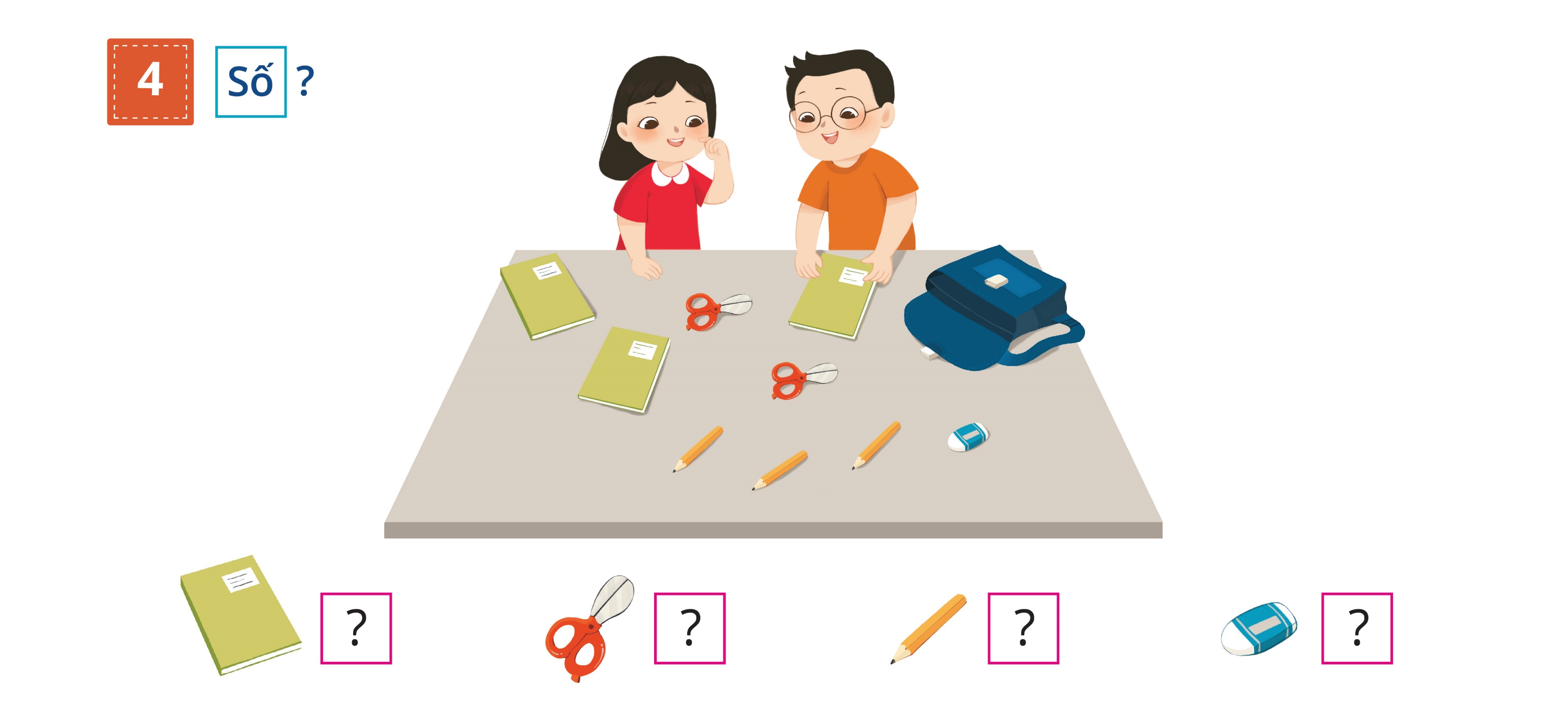 3
3
1
2
TRÒ CHƠI
 ĐÀO VÀNG
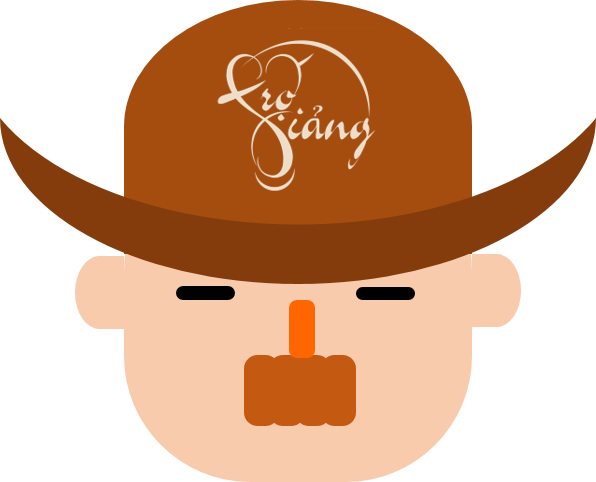 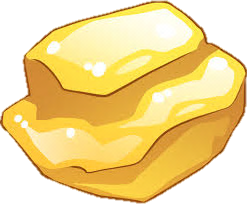 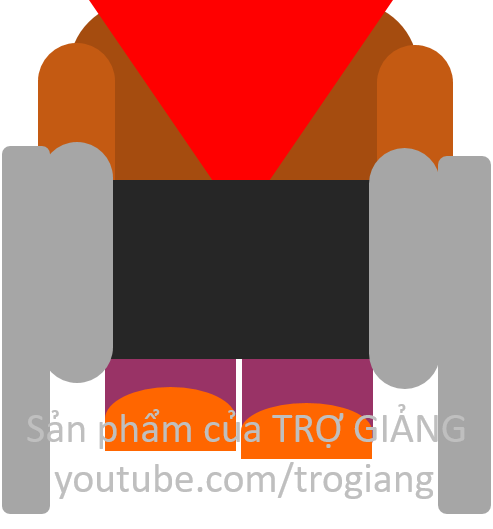 BẮT ĐẦU
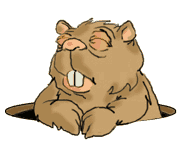 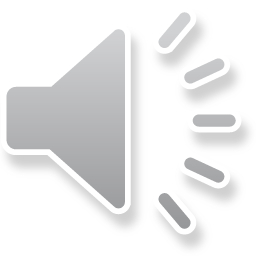 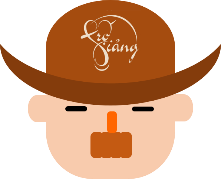 10$
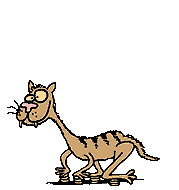 150$
20$
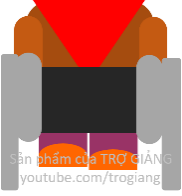 100$
50$
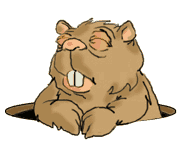 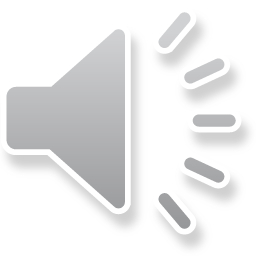 10$
100$
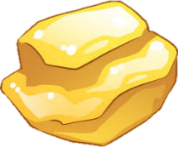 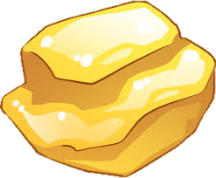 150$
20$
50$
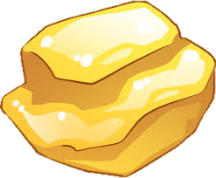 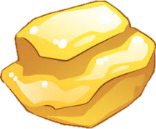 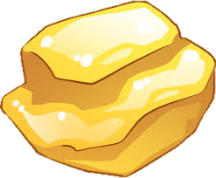 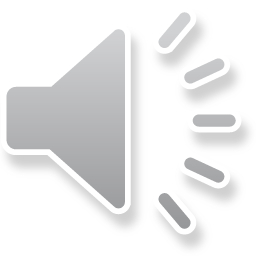 Có bao nhiêu bông hoa?
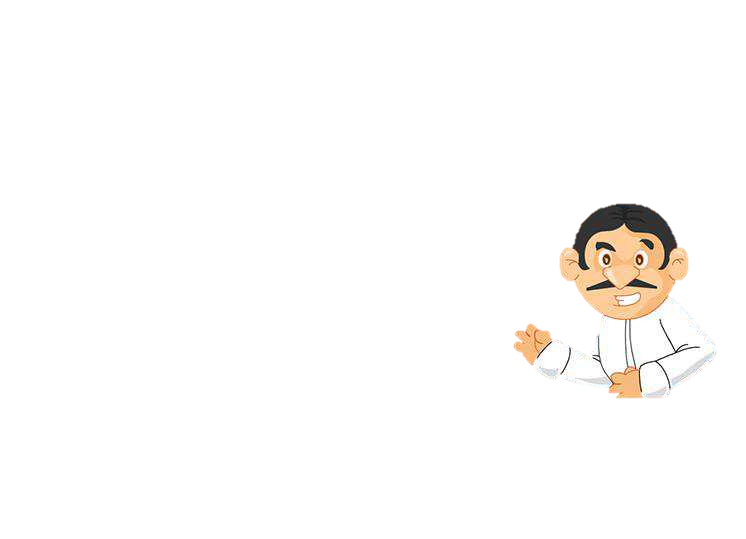 Có bao nhiêu bạn đang đọc sách?
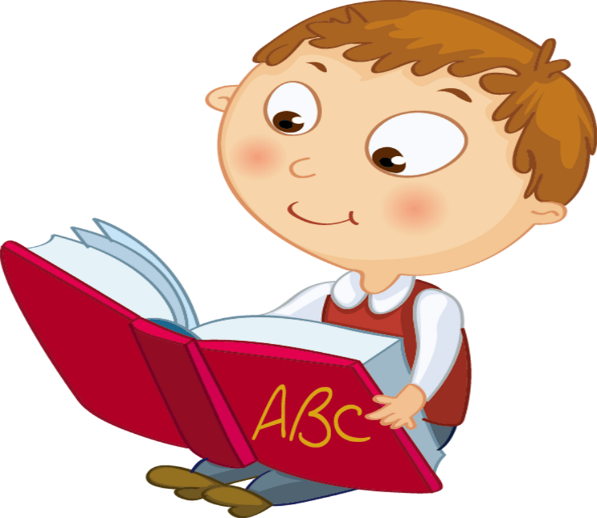 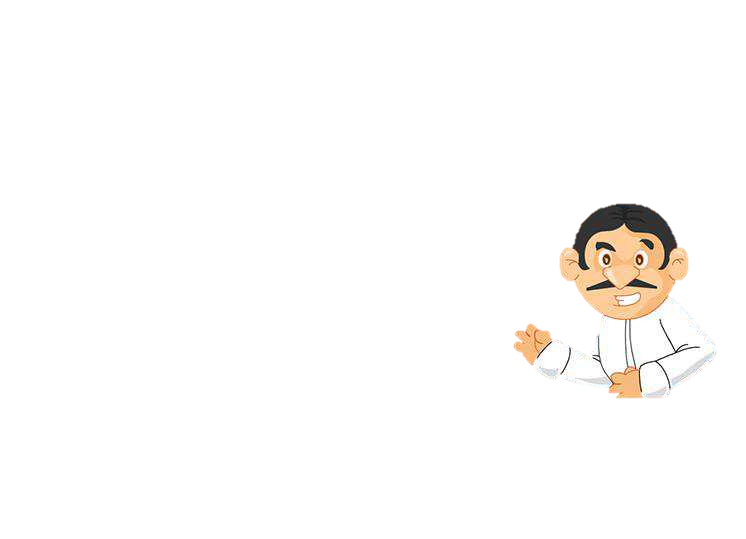 Có bao nhiêu quả bóng bay ?
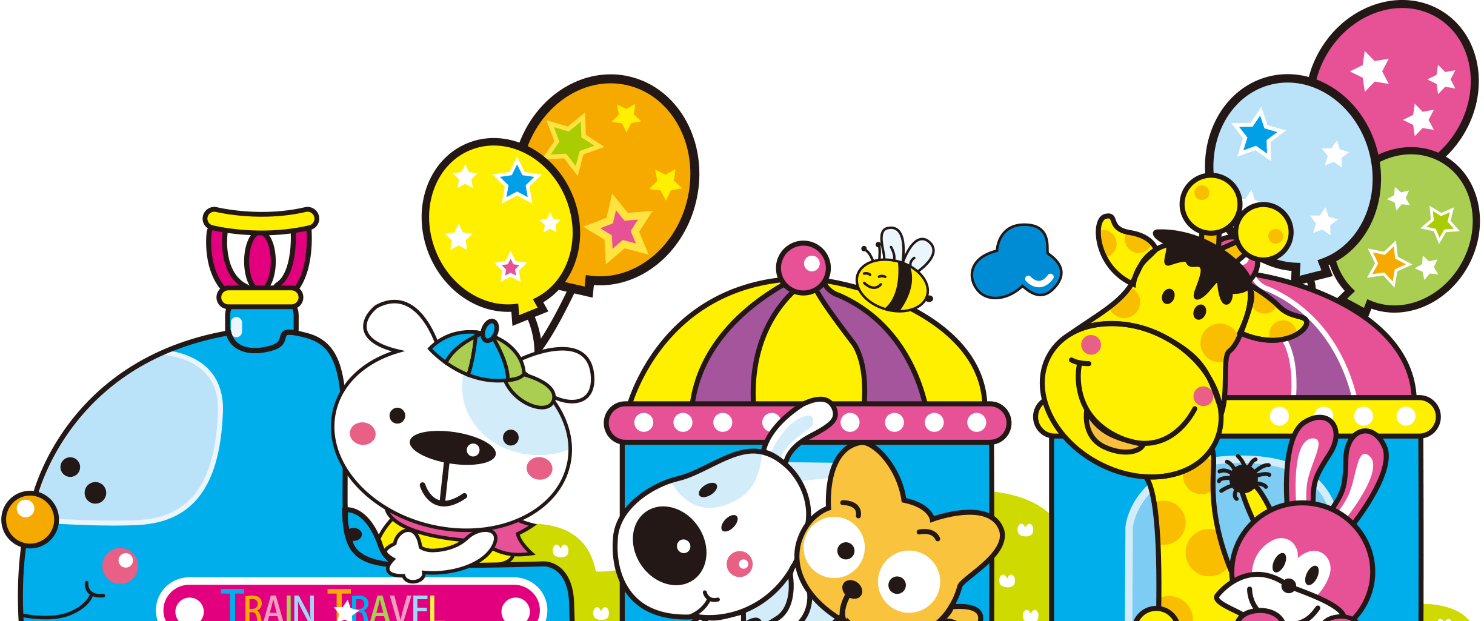 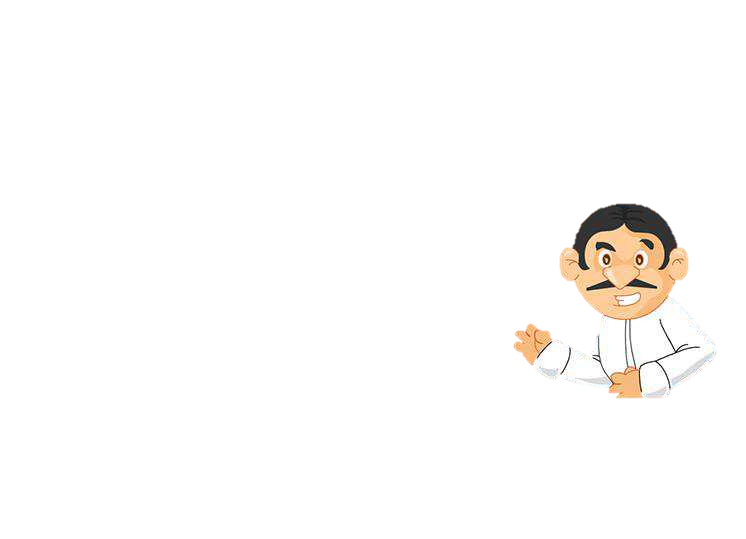 Có bao nhiêu cây bút chì màu ?
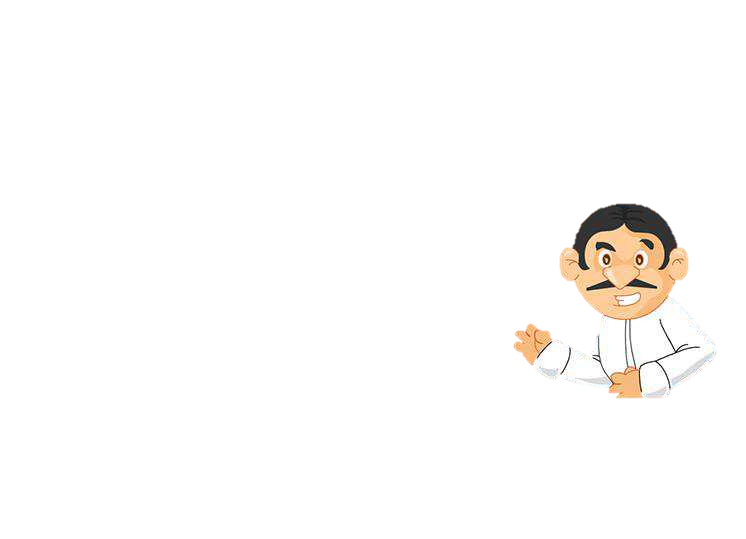 Có bao nhiêu bạn nhỏ ?
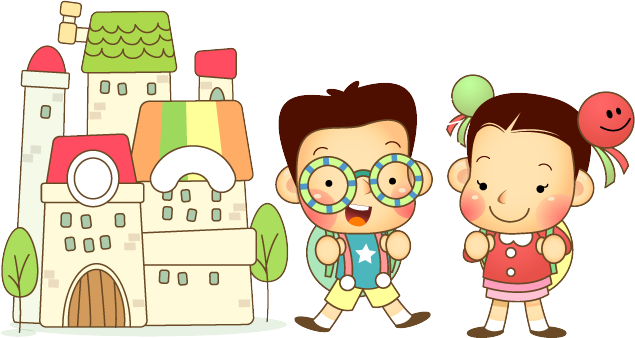 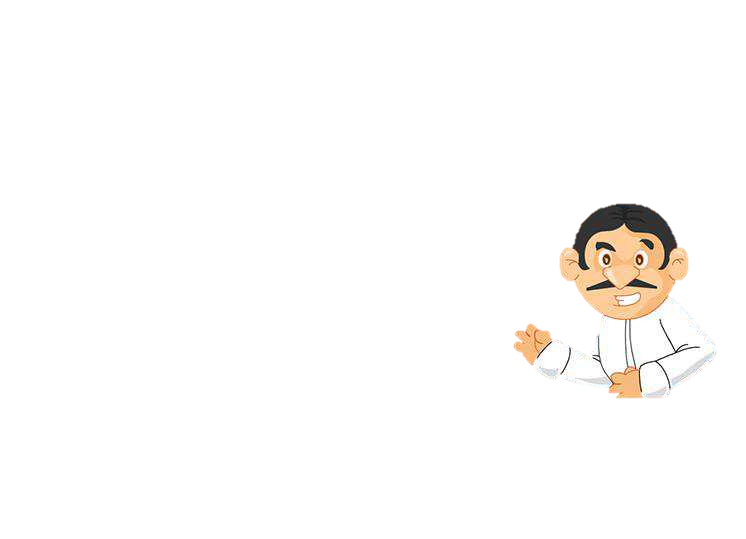